耗材报销流程
政 采 云
[图片]
https://www.zcygov.cn/
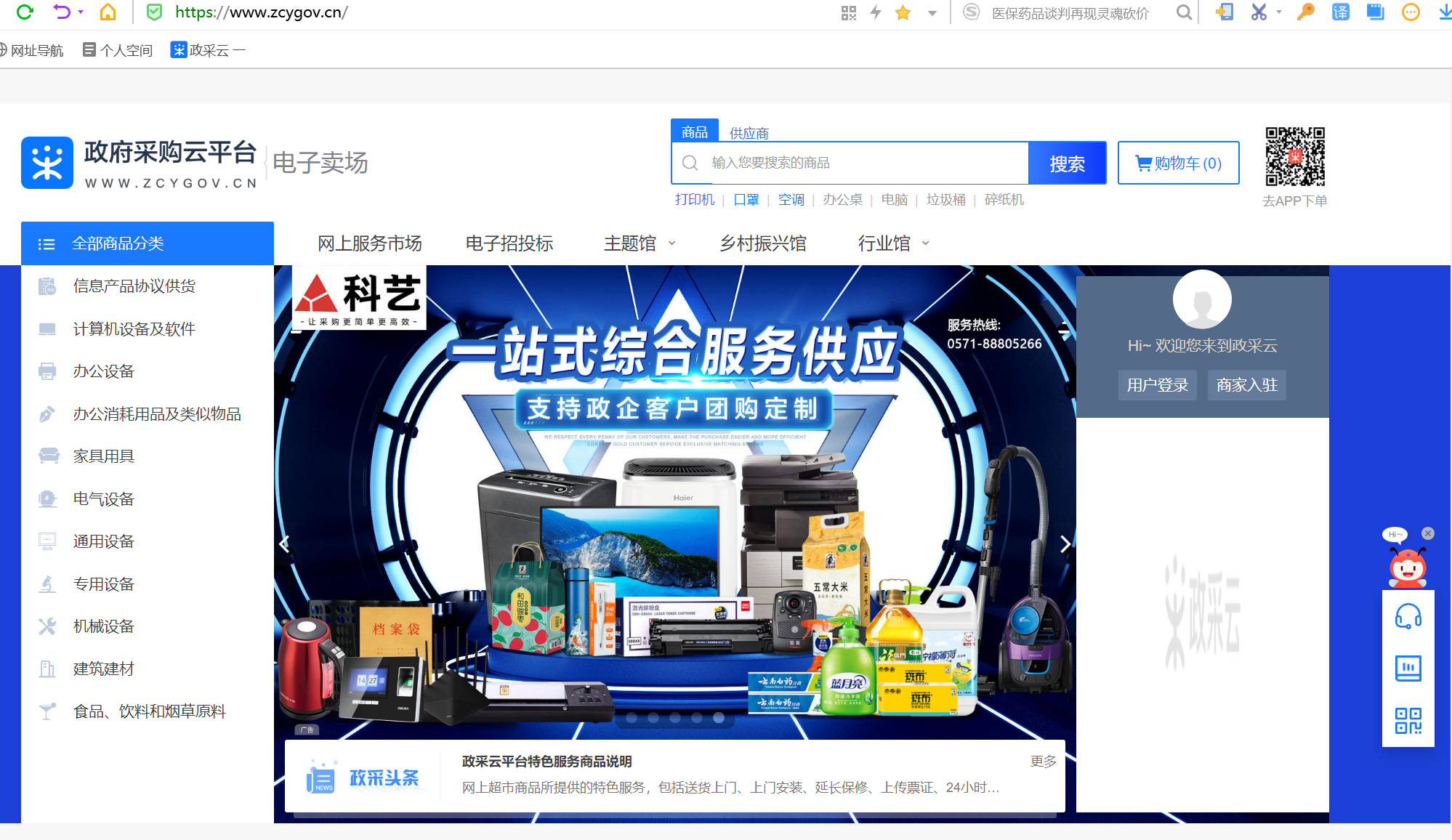 政   采   云
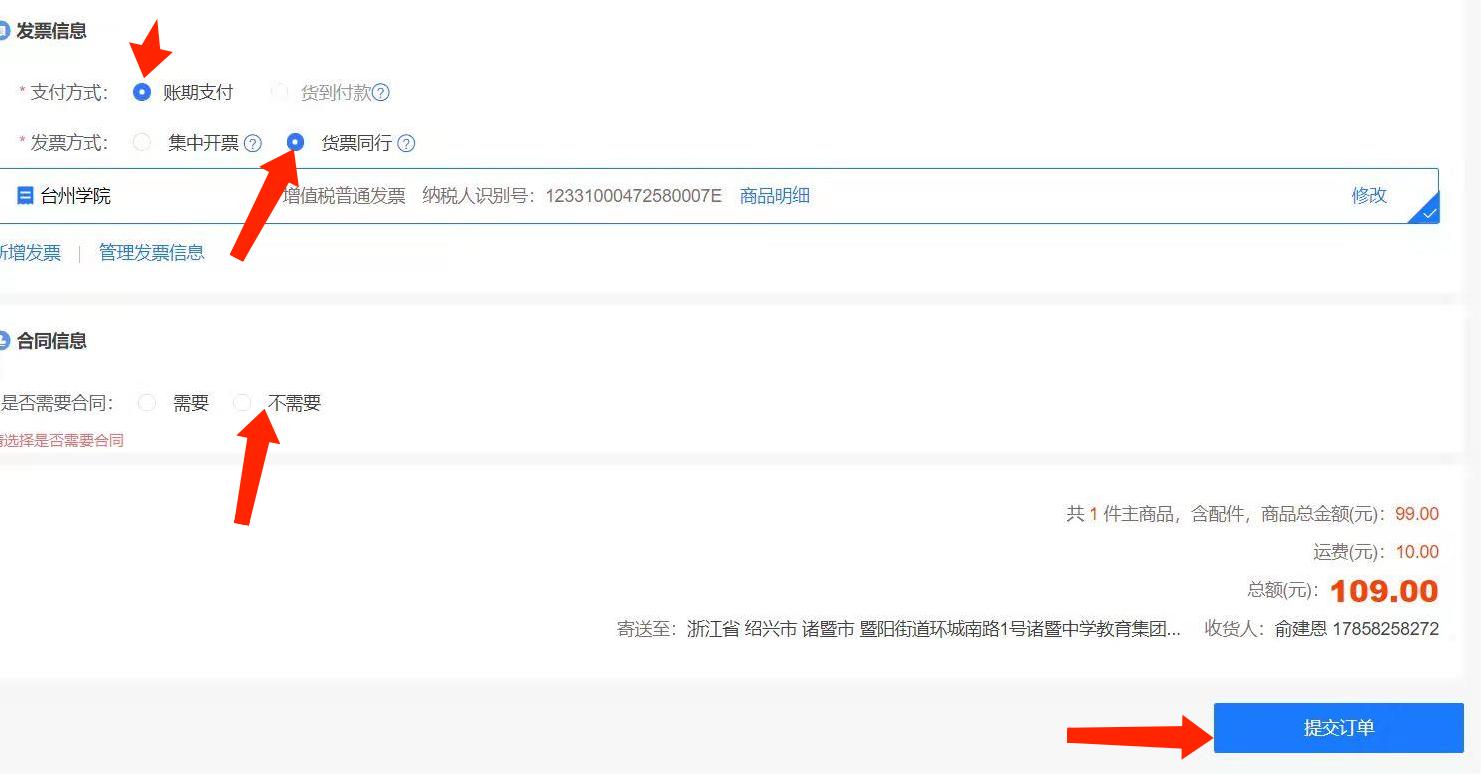 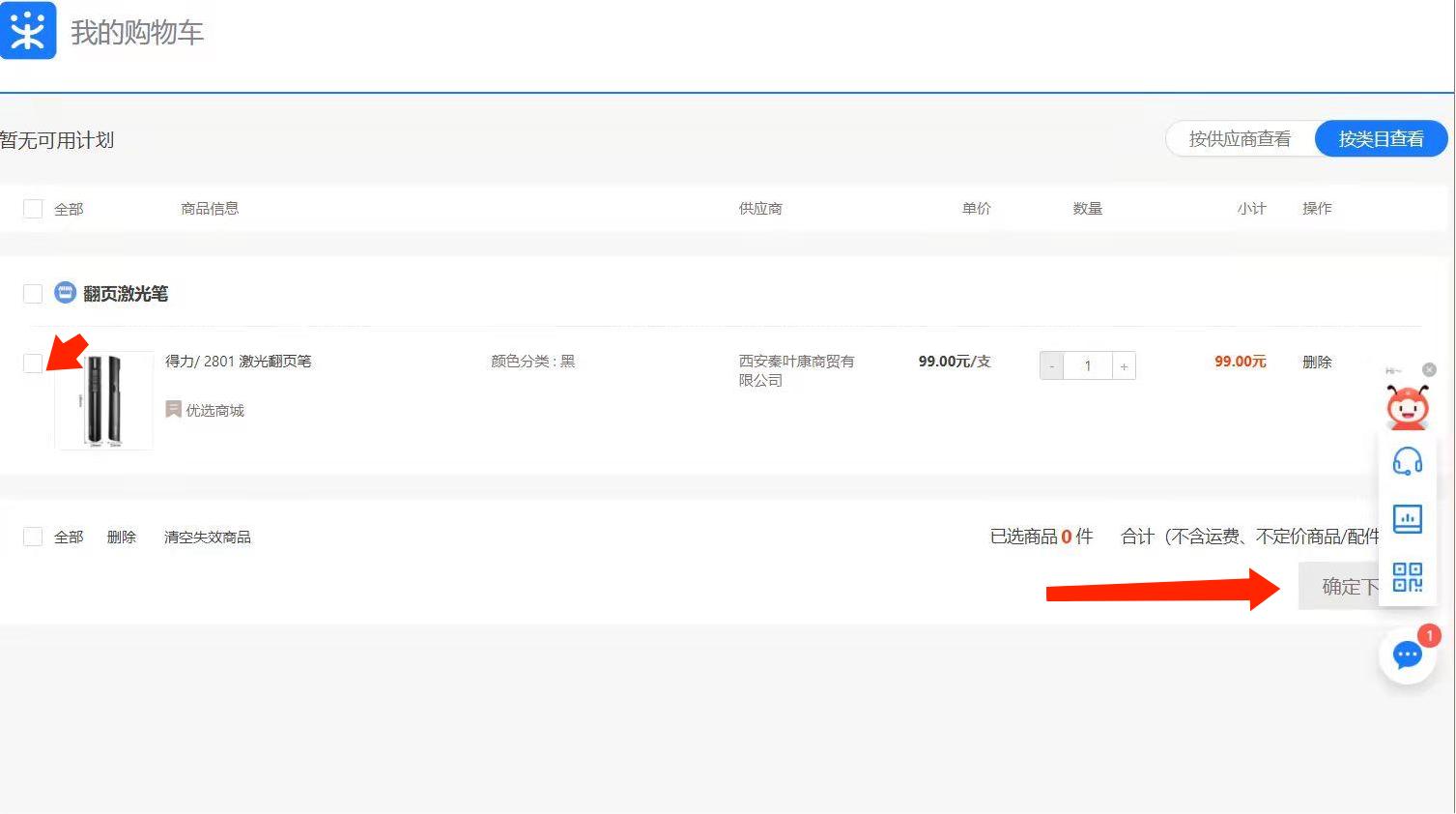 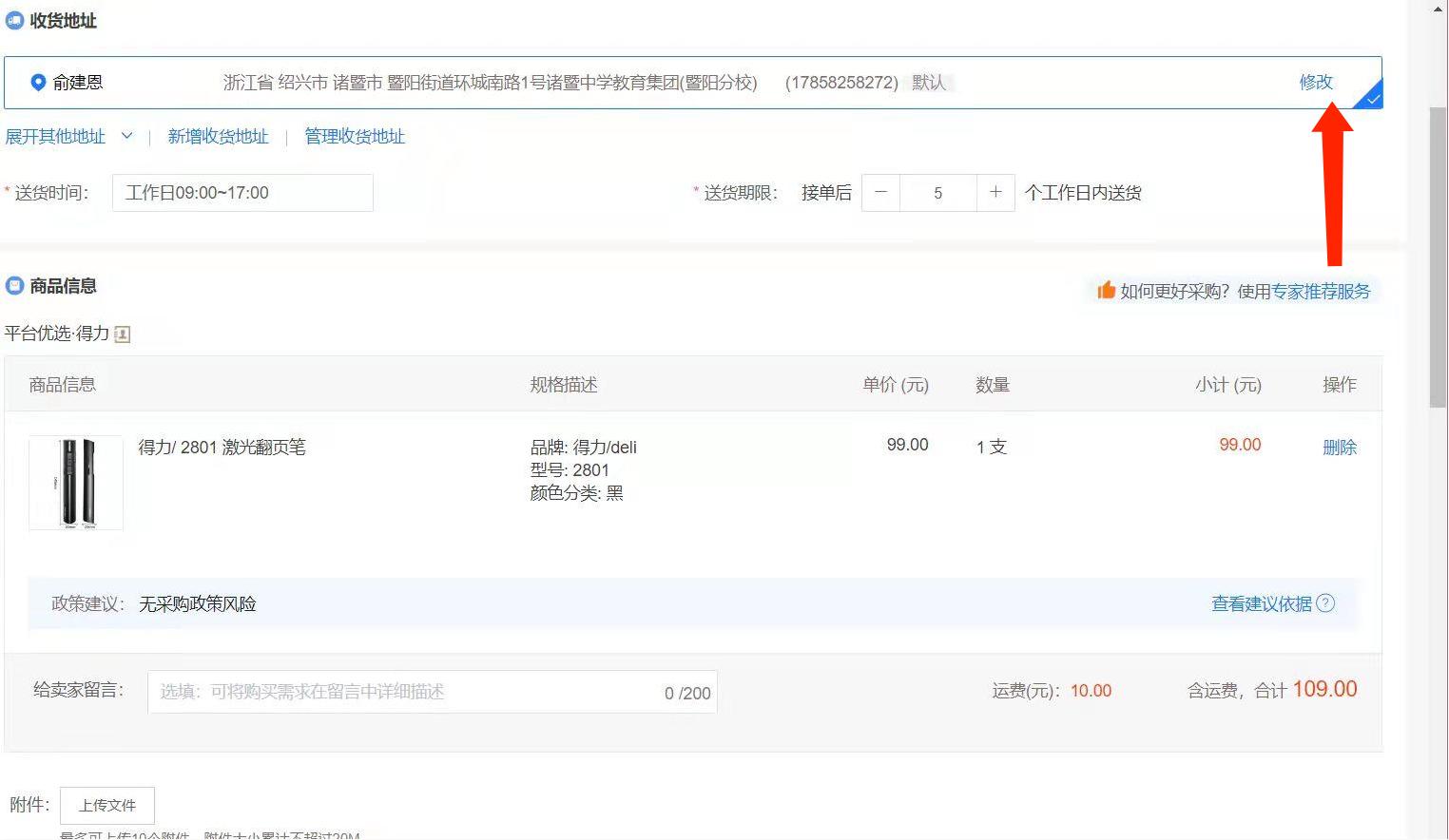 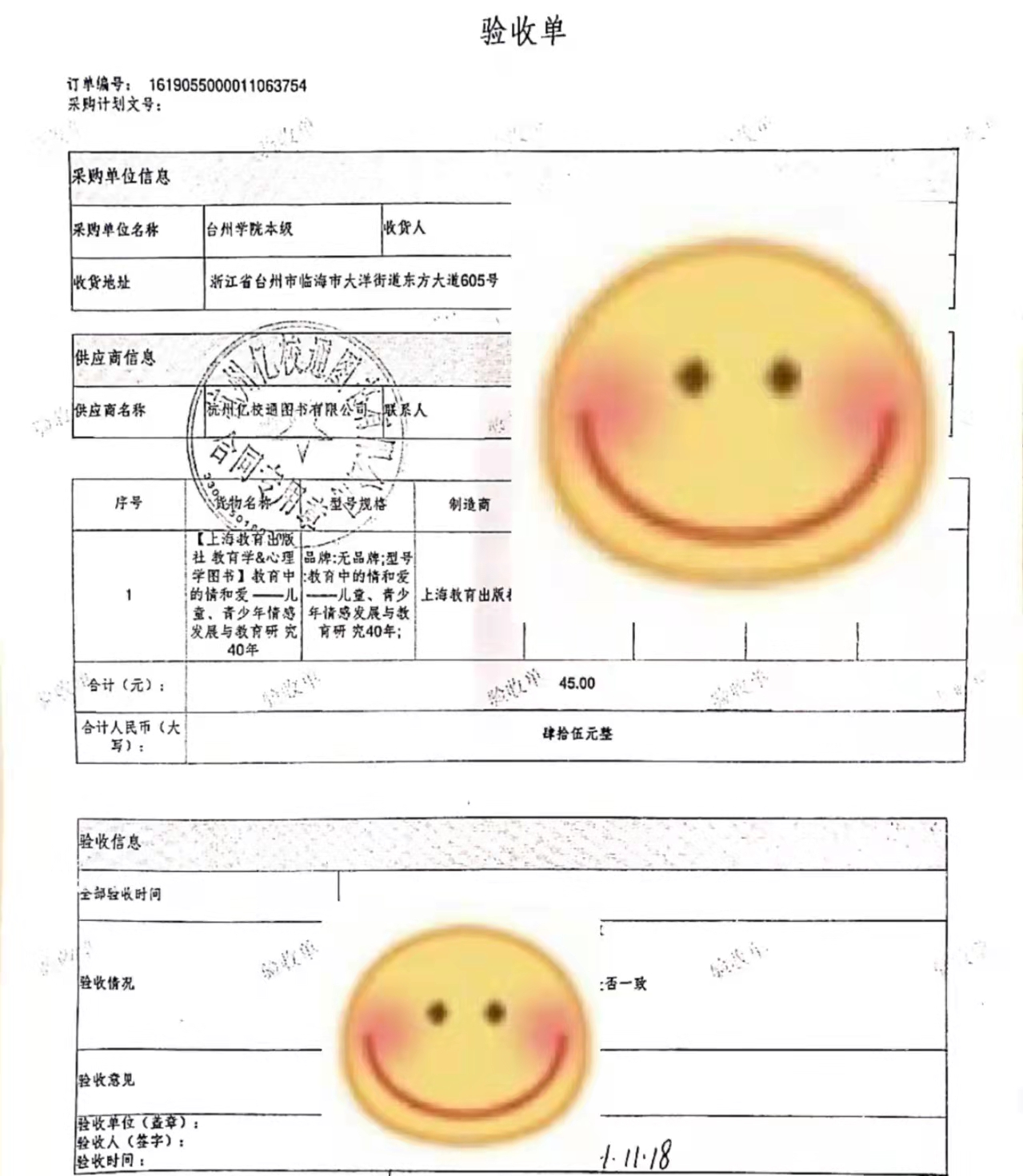 预 约 报 销 单
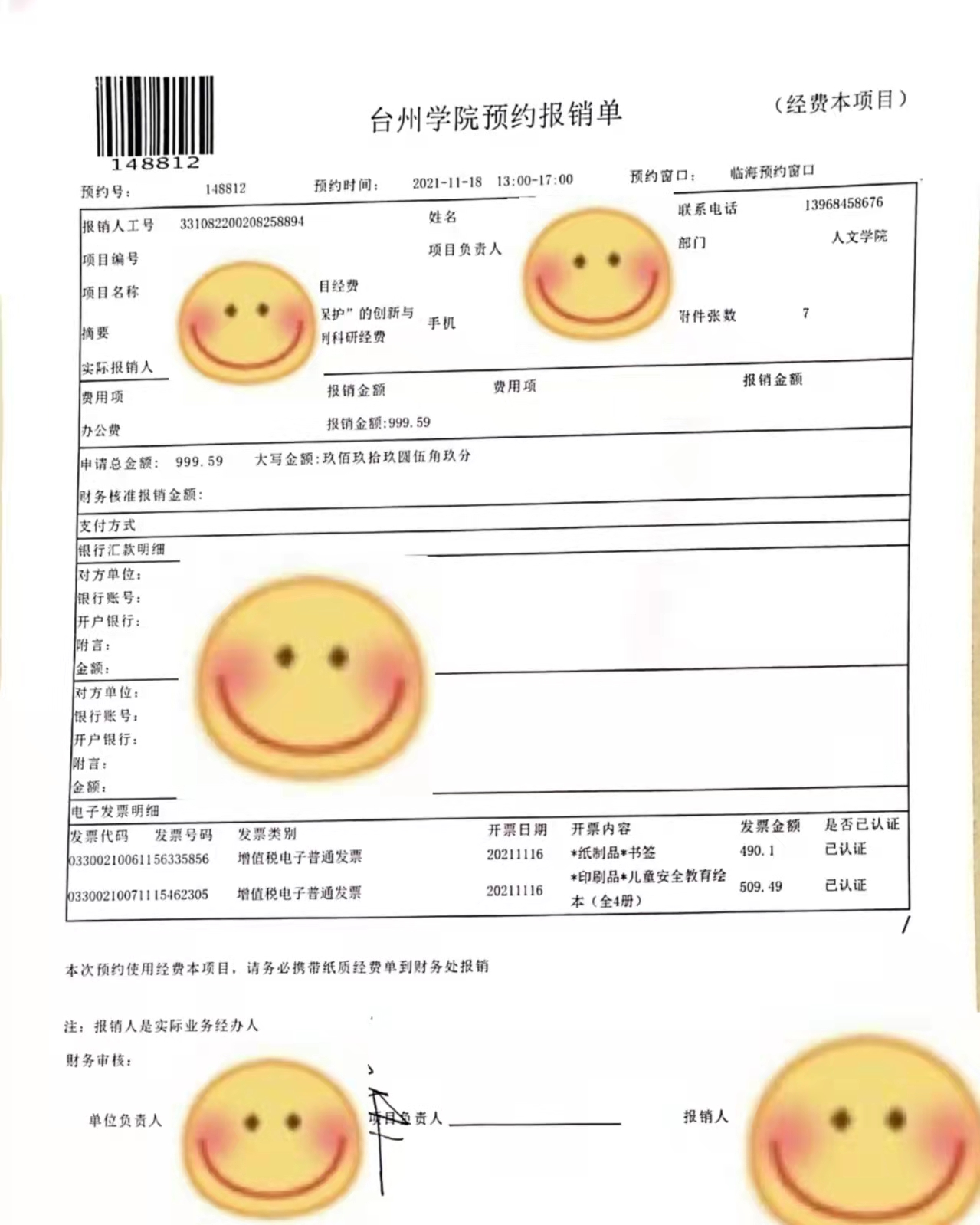 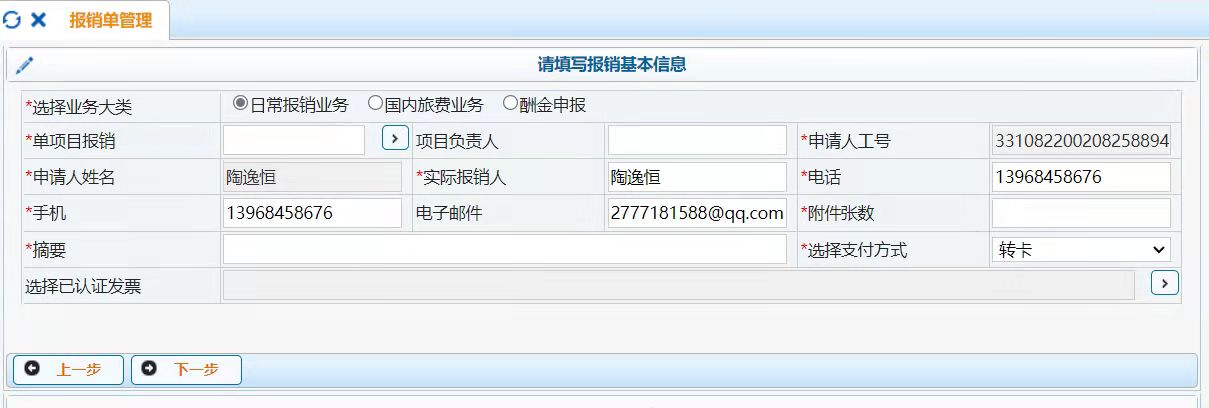 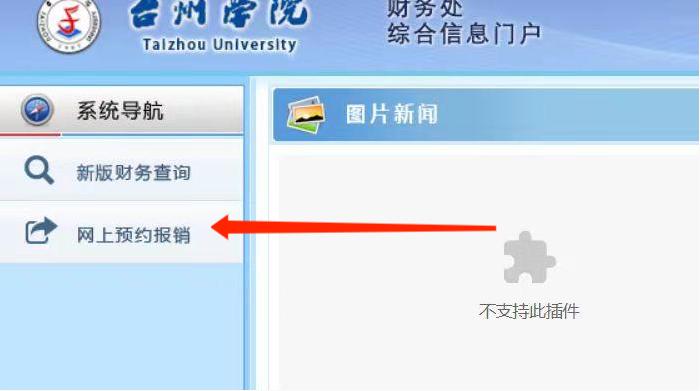 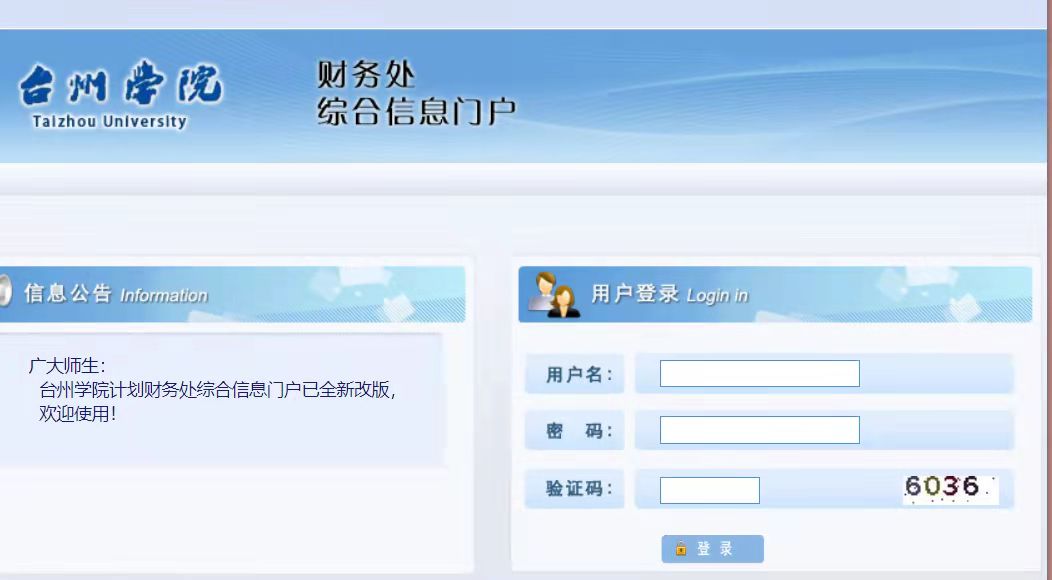 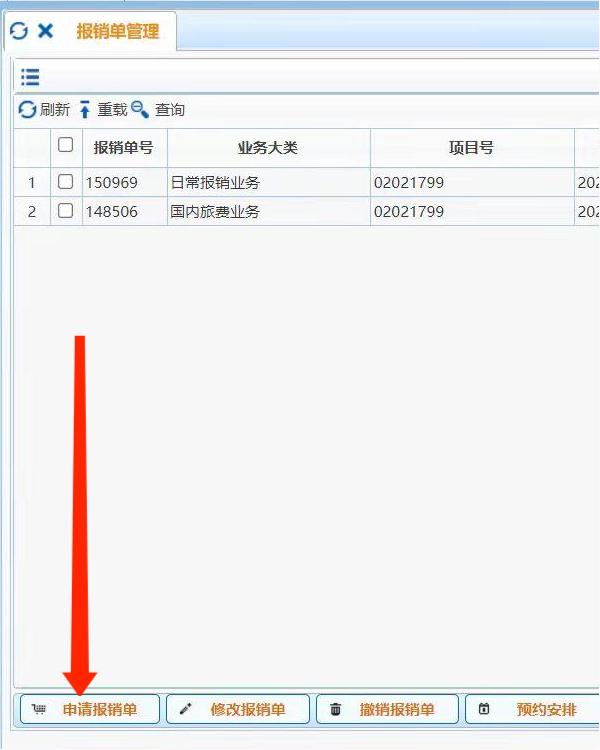 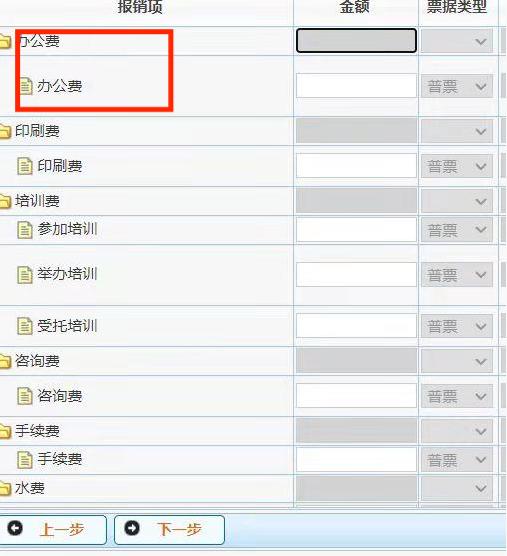 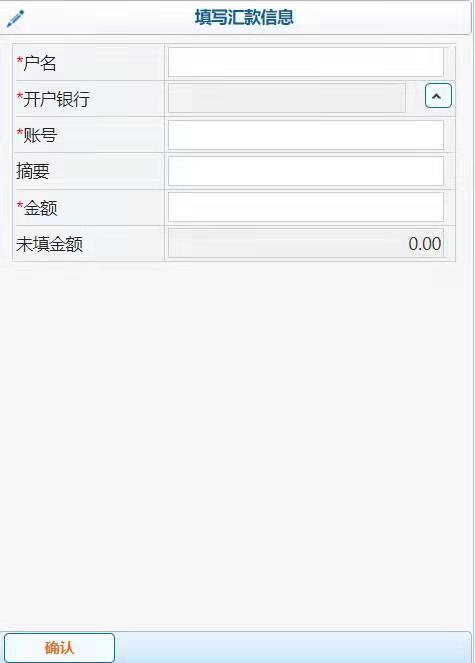 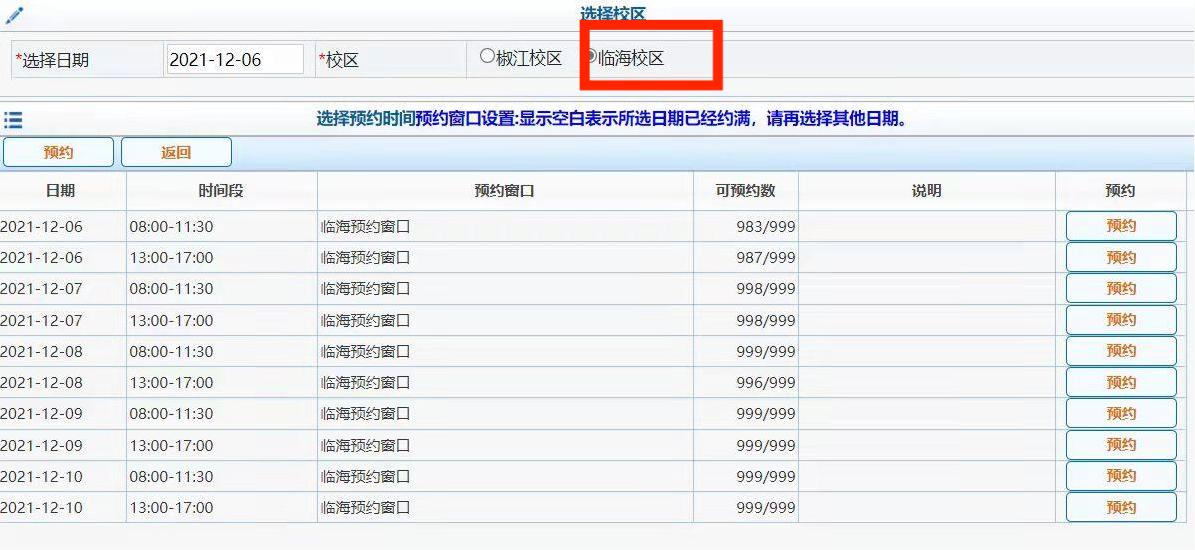 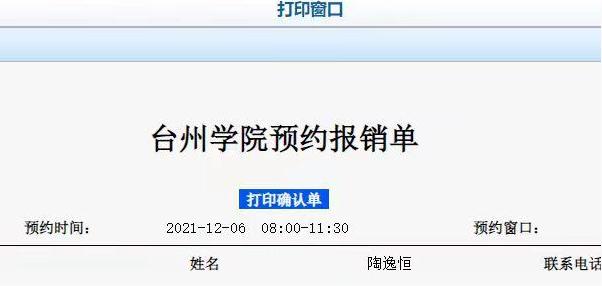 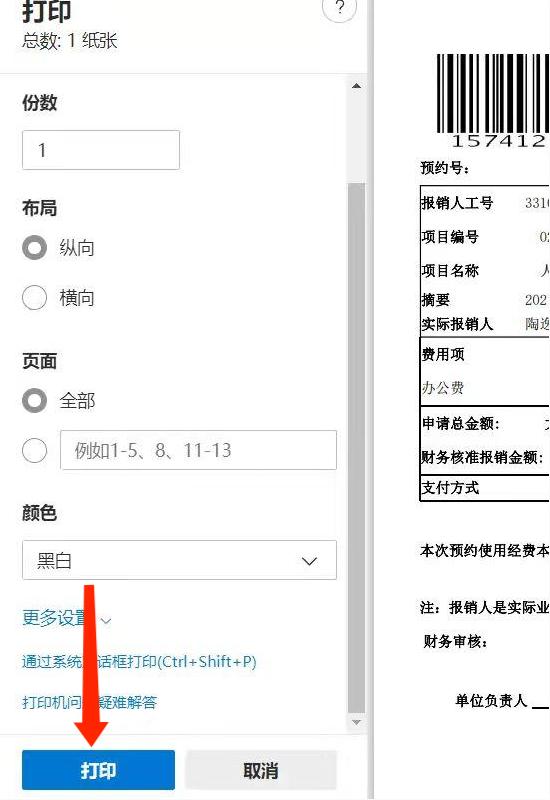 淘 宝，当 当
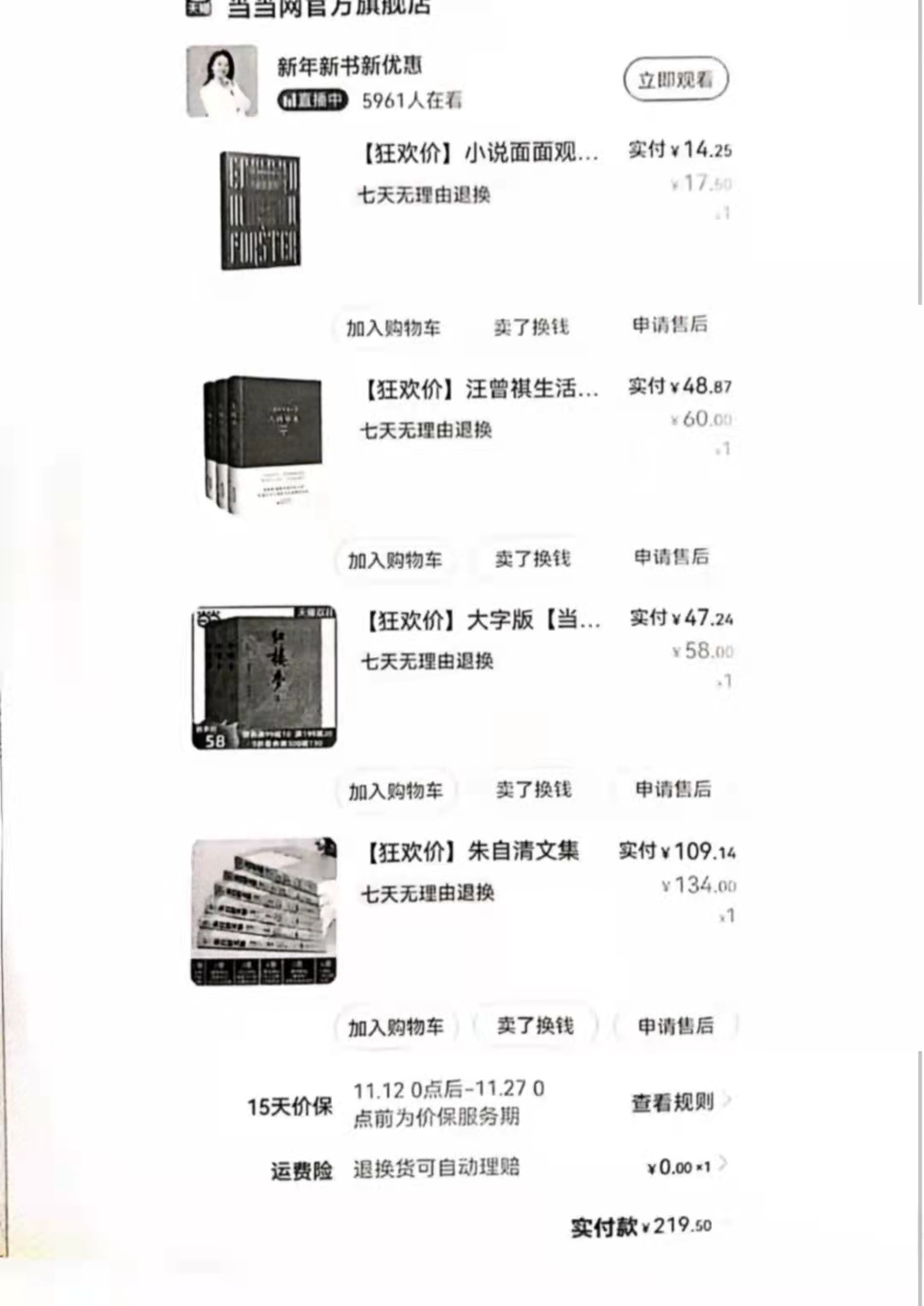 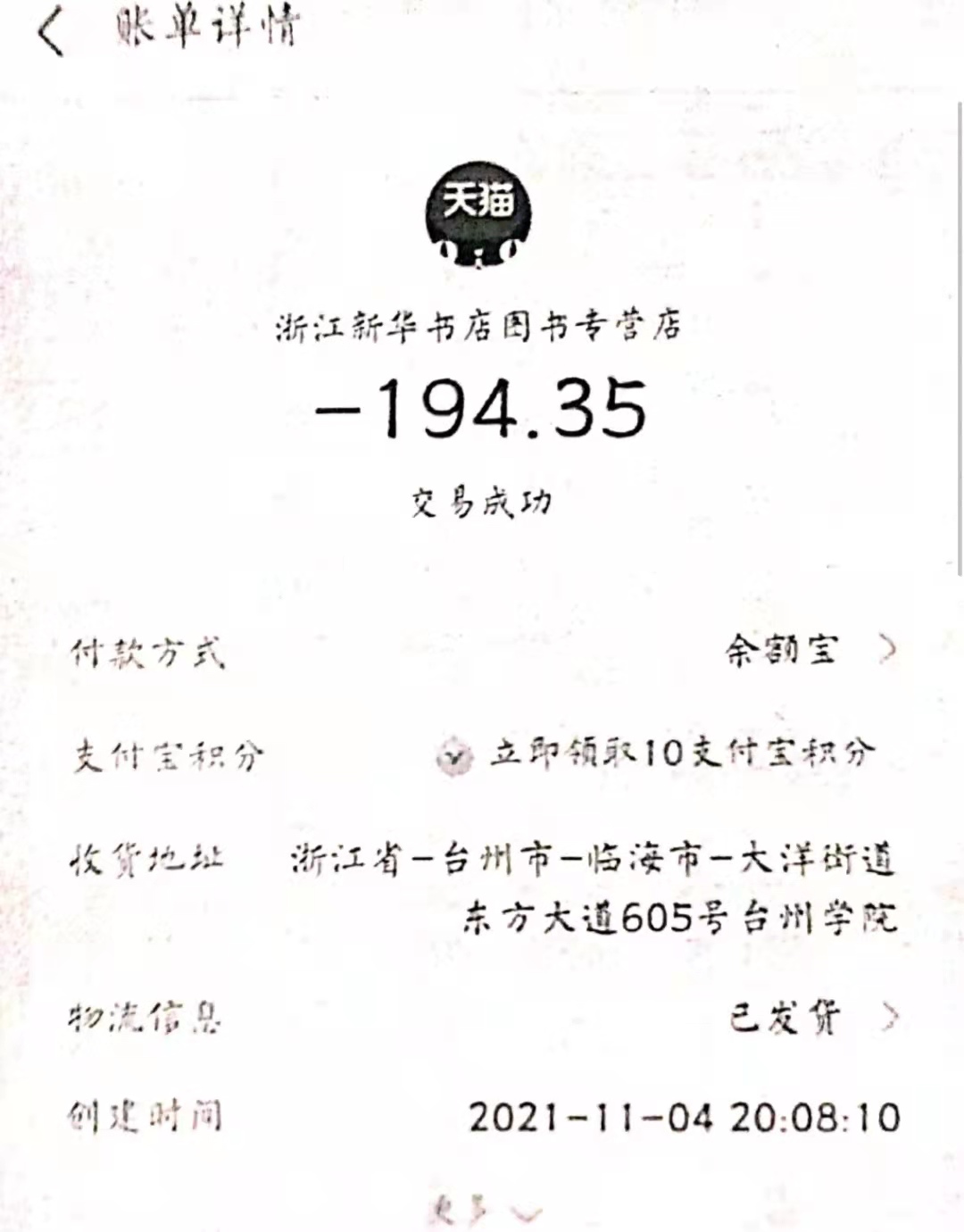 合 同
设 计 费 类
提 交 给 财 务 处
完结